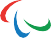 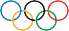 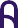 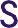 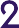 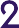 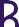 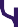 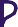 6201
6211
6202
6240
PERTURBATIONS
Pendant la période des Jeux Paralympiques de Paris 2024 
Du 19 août au 9 septembre 2024
Votre ligne réintègre la gare routière de Versailles-Chantiers mais pas au niveau des quais habituels réservés aux Navettes des Jeux Paralympiques.

L’arrêt Gare des Chantiers Gare Routière en direction de Fontenay-Le-Fleury Gare est reporté à l’arrêt situé sur le quai « K » le long du bâtiment « Natures & Découvertes ».
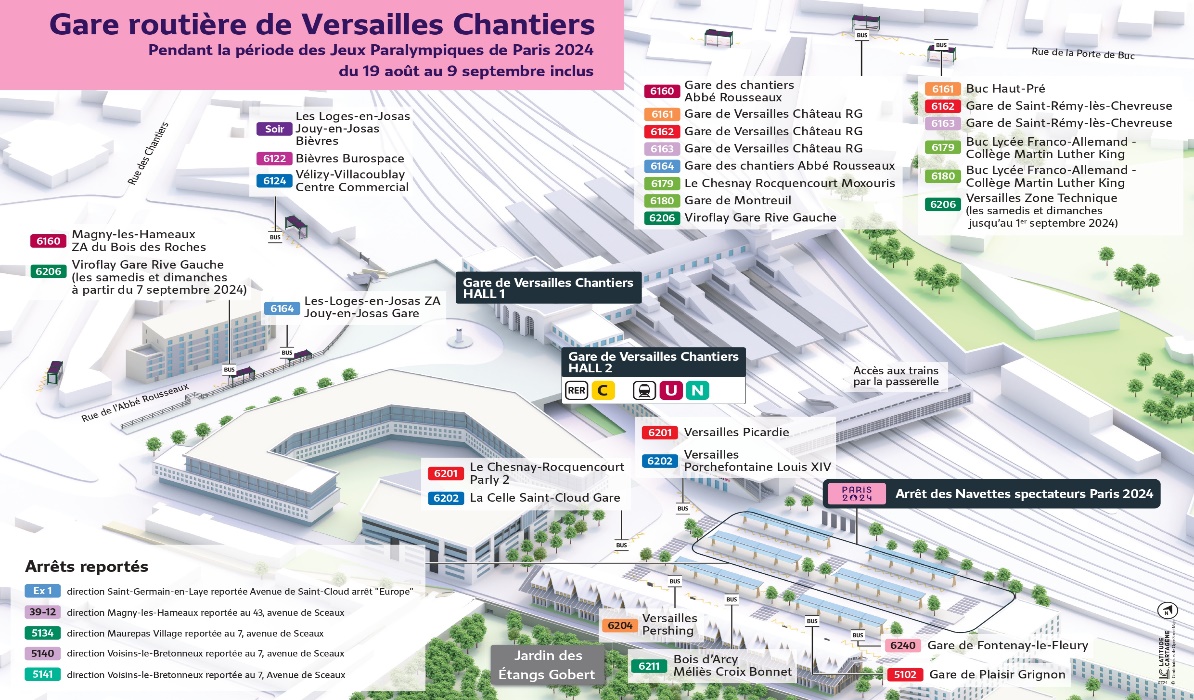 QR code
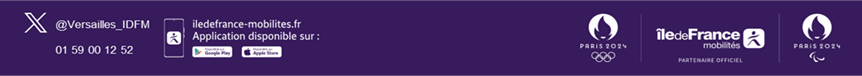 @Operateur
operateur.com 01 00 00 00 00
iledefrance-mobilites.fr Application disponible sur :
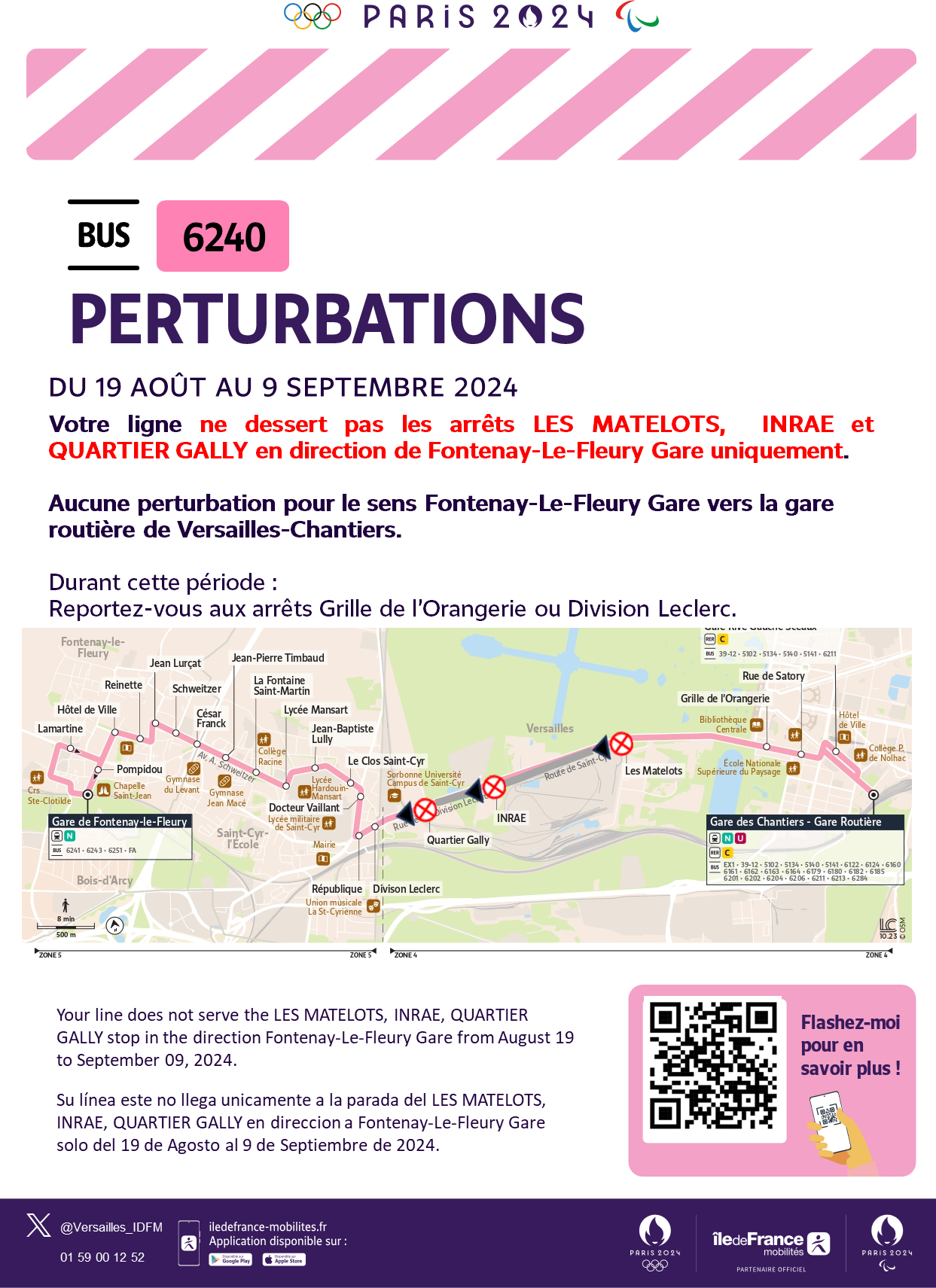